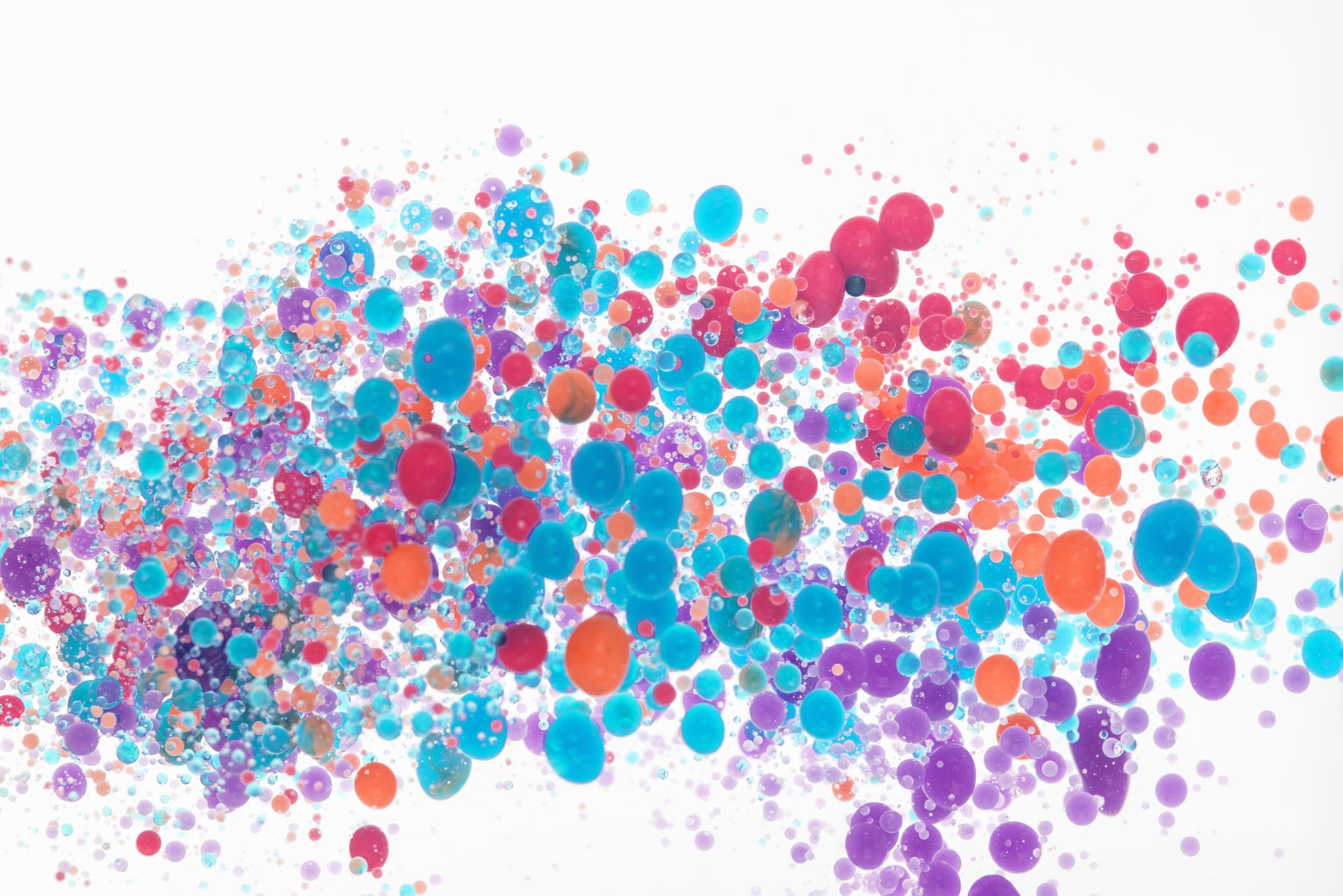 UNIT 14 
Form, meaning and function
Page : 129
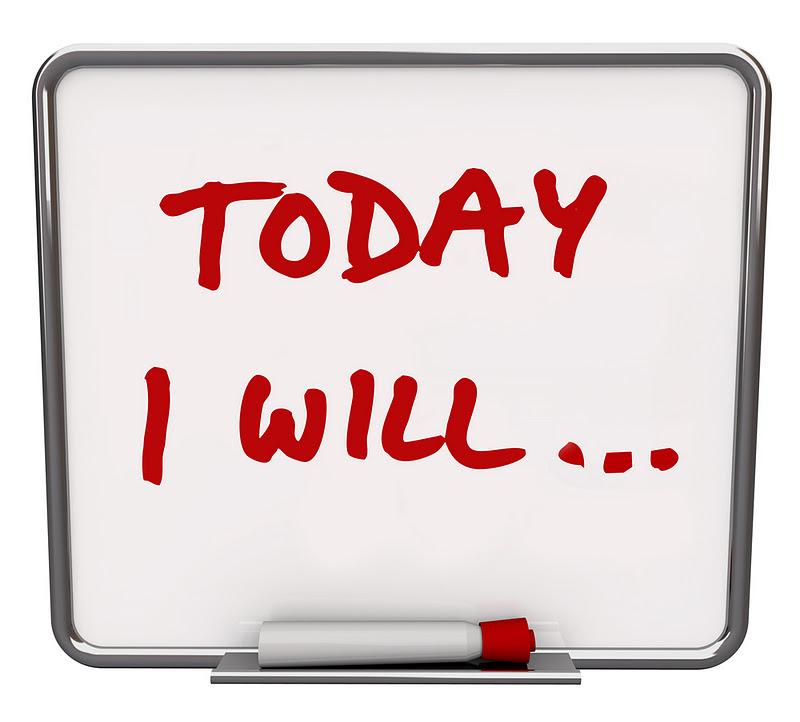 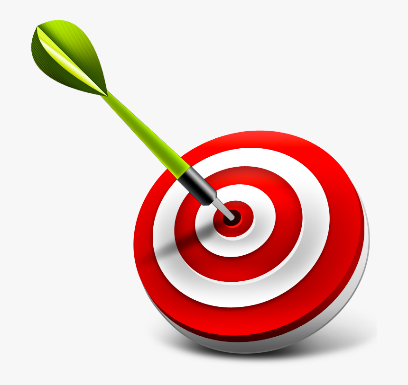 Practice the functions of “will”
Usage of will
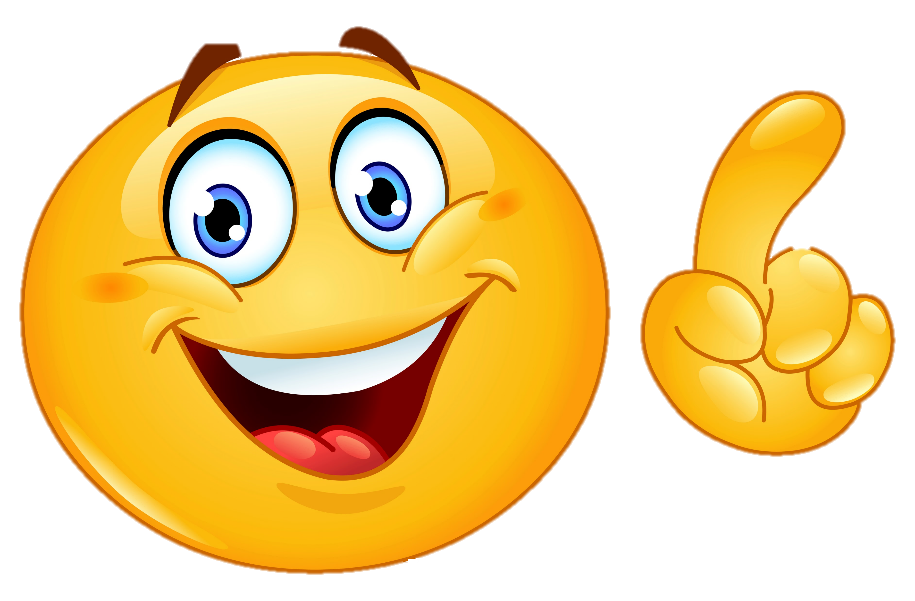 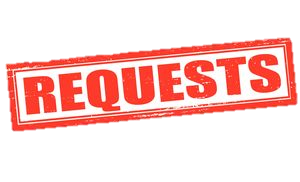 Will you help me?
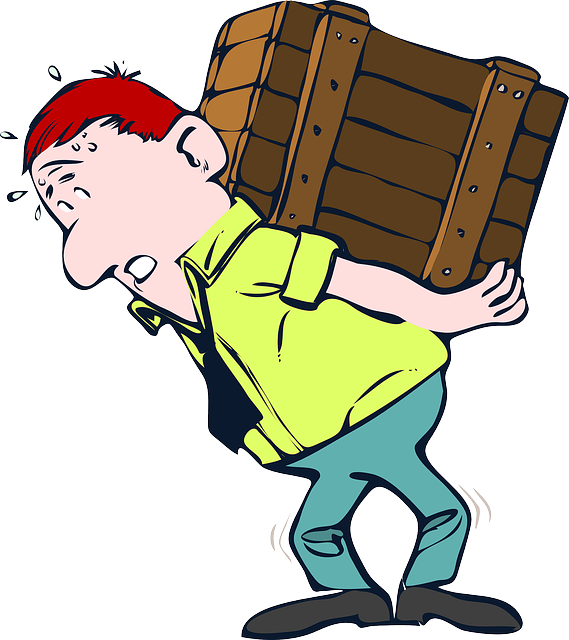 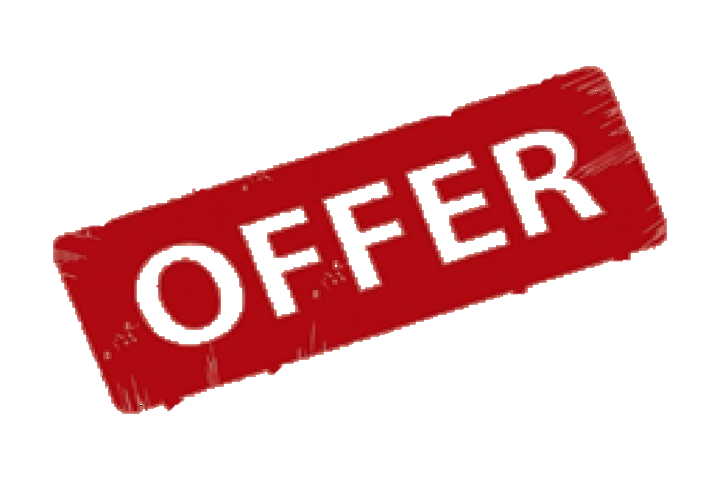 I’ll help you carry that
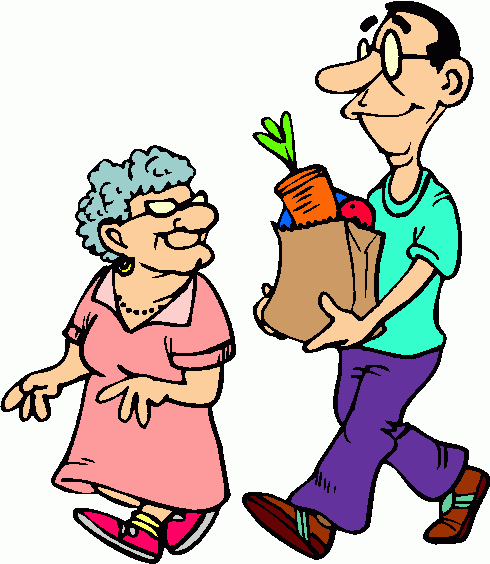 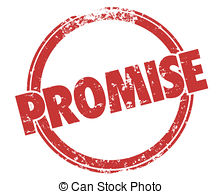 I’ll be careful. I won’t do that again
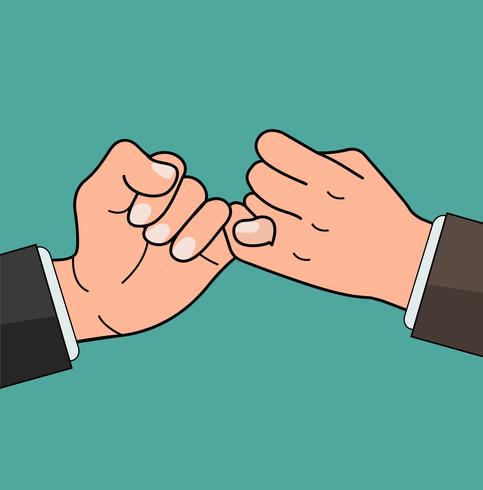 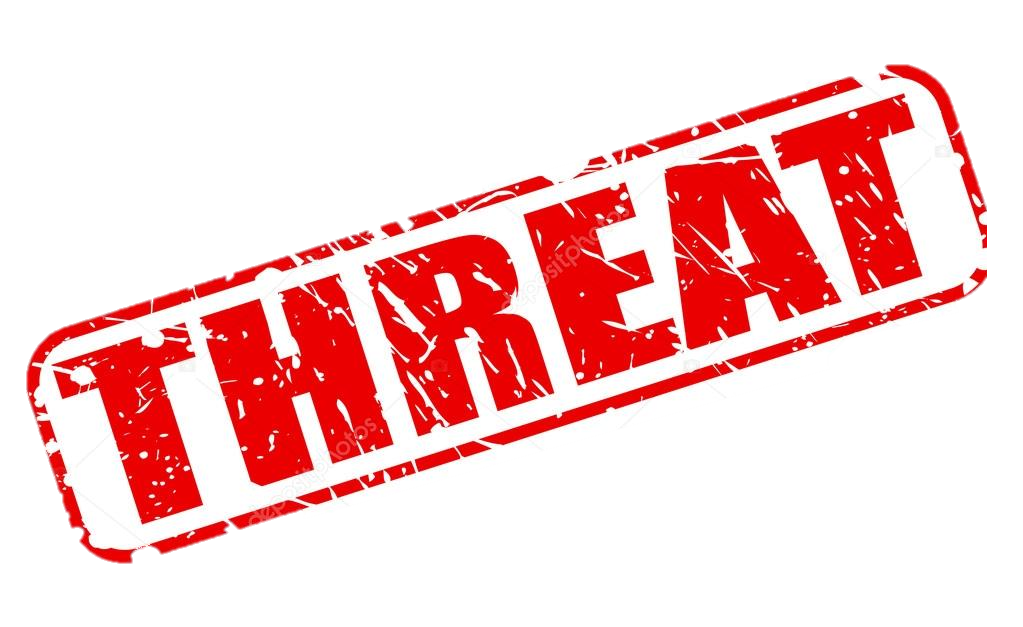 Stop do that or I’ll tell your mother
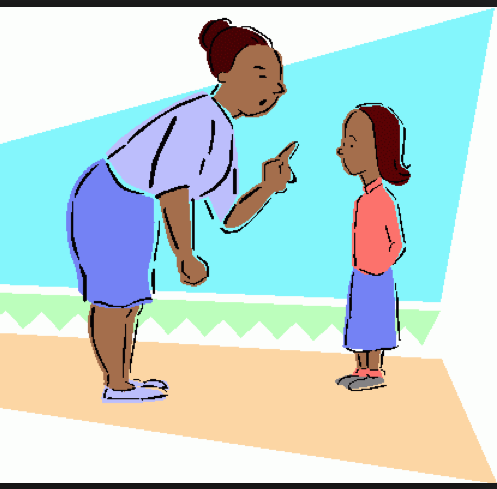 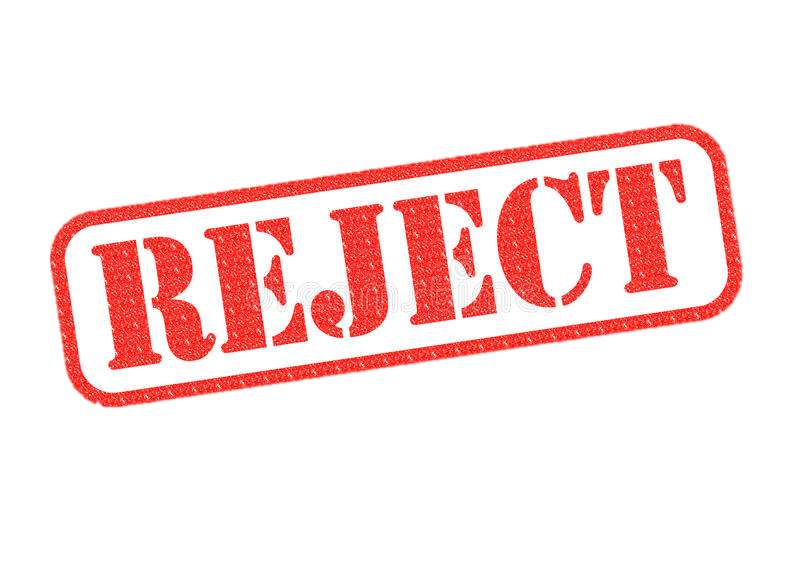 She won’t listen to me
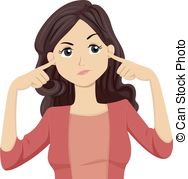 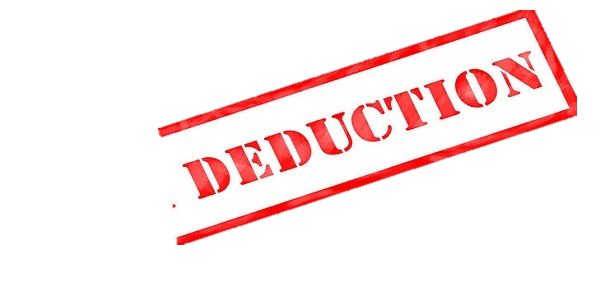 I suppose it will be a formal event
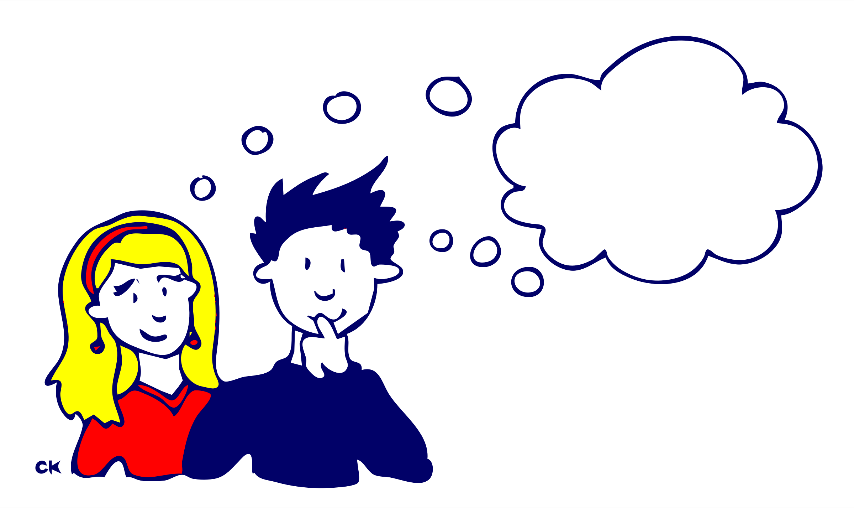 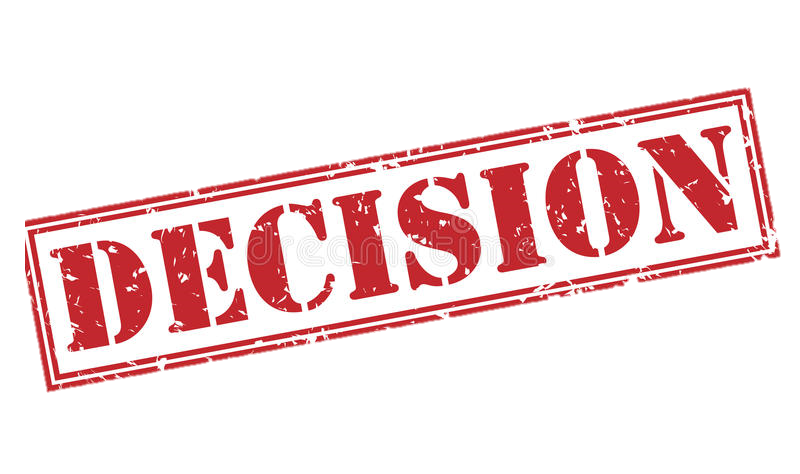 I’ll wear my blue dress
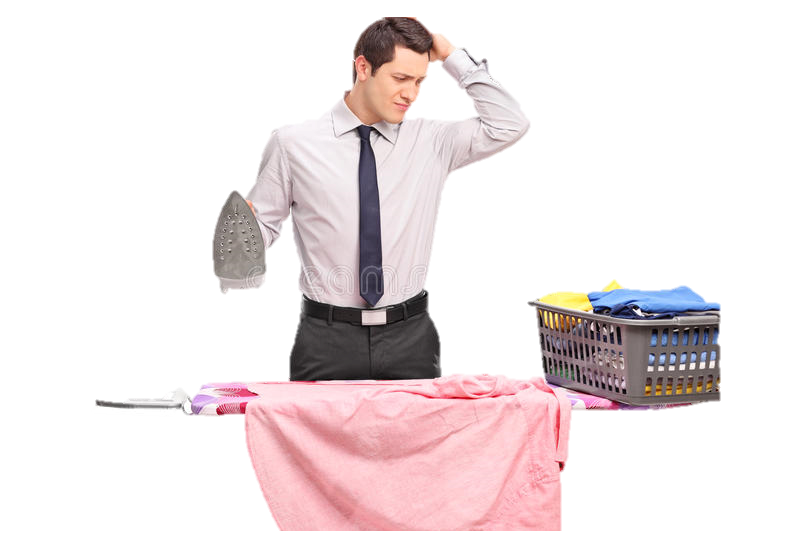 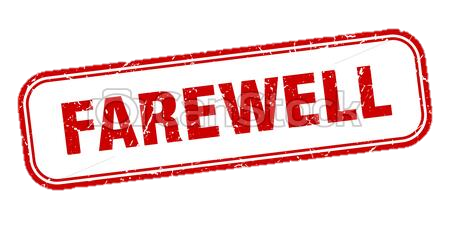 I’ll see you tomorrow
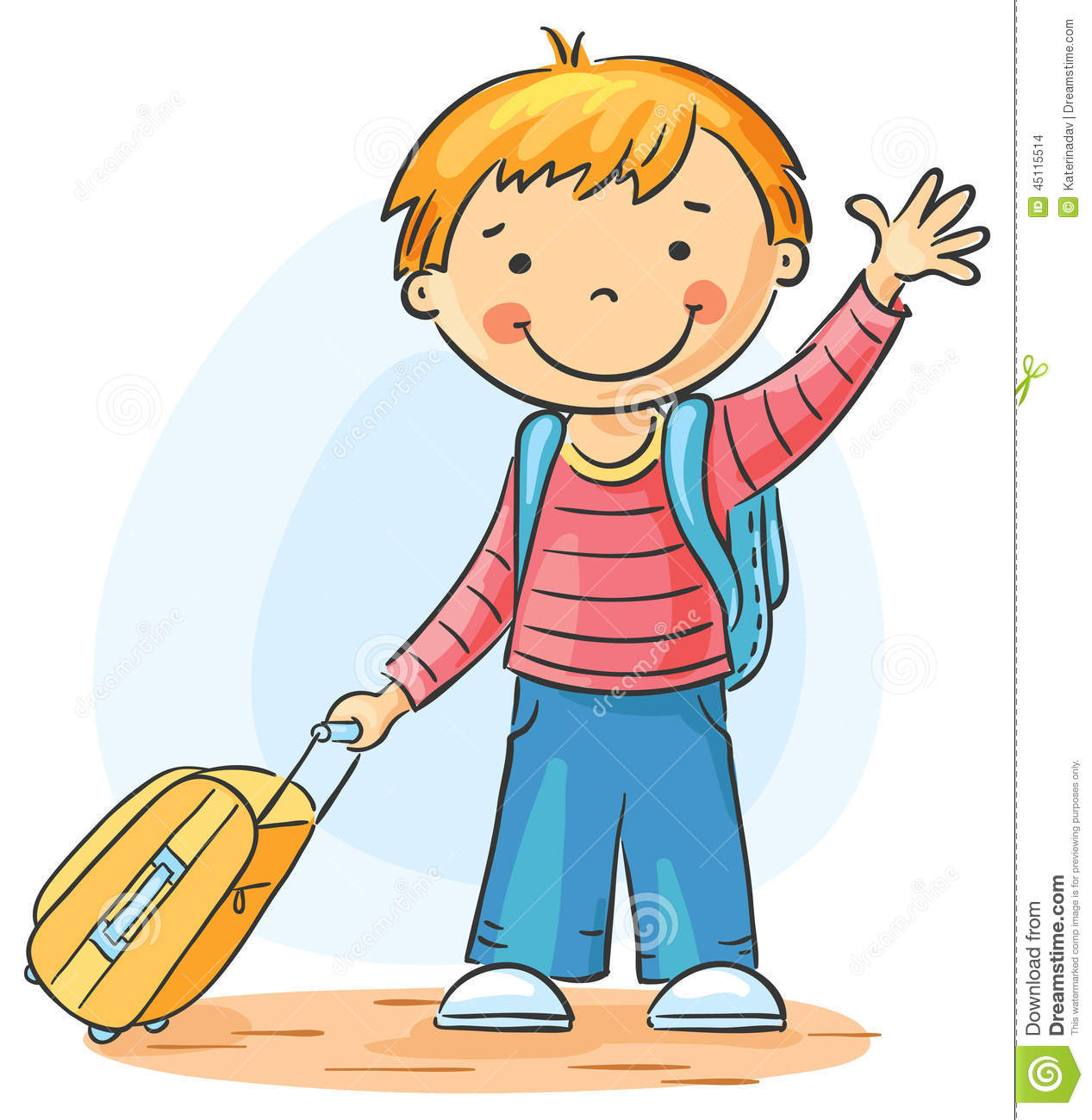 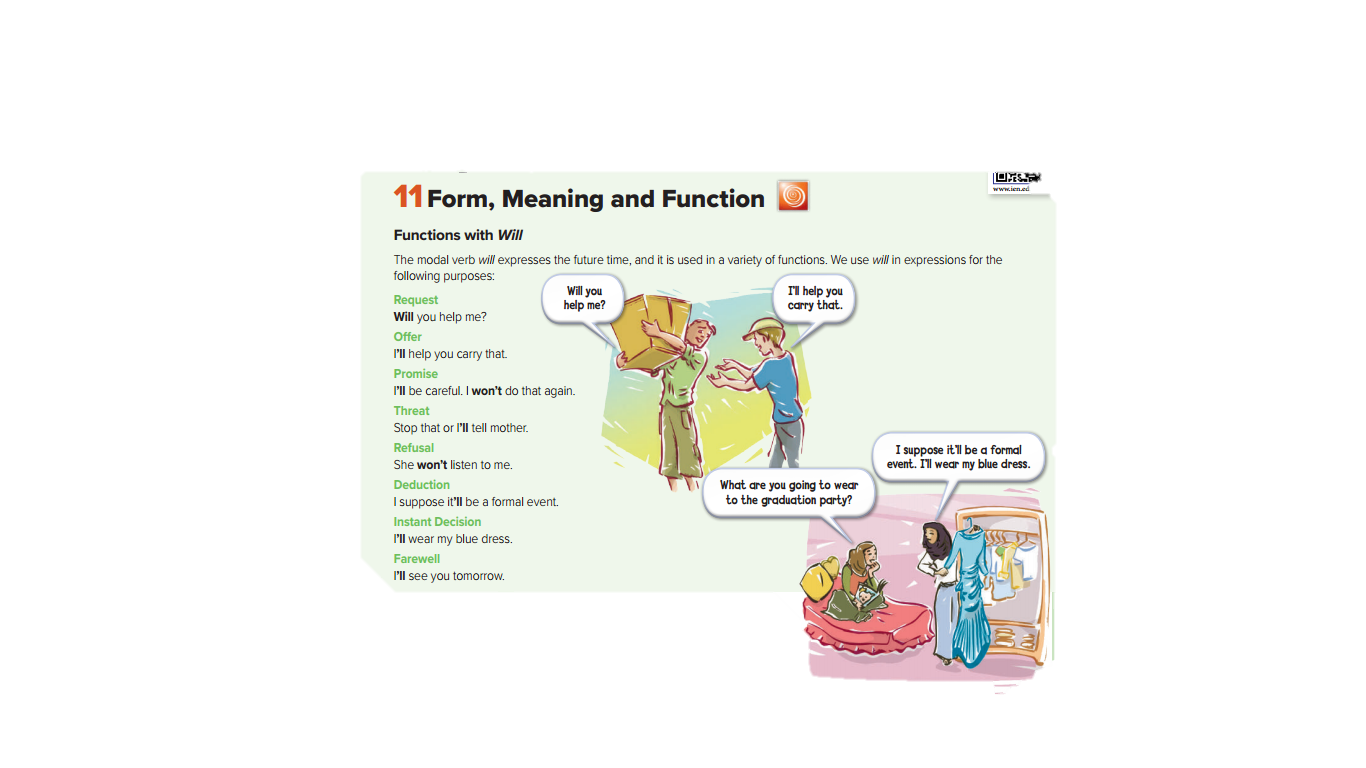 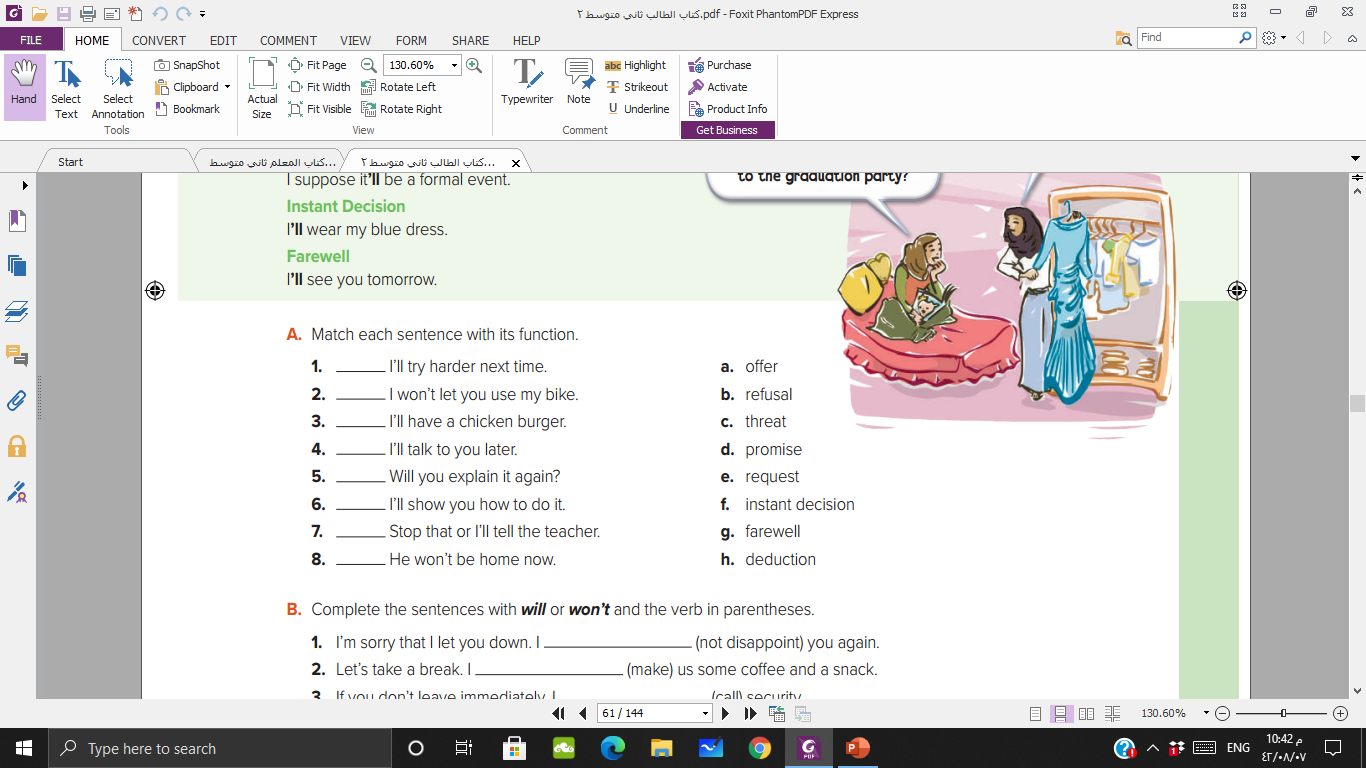 d
b
f
g
e
a
c
h
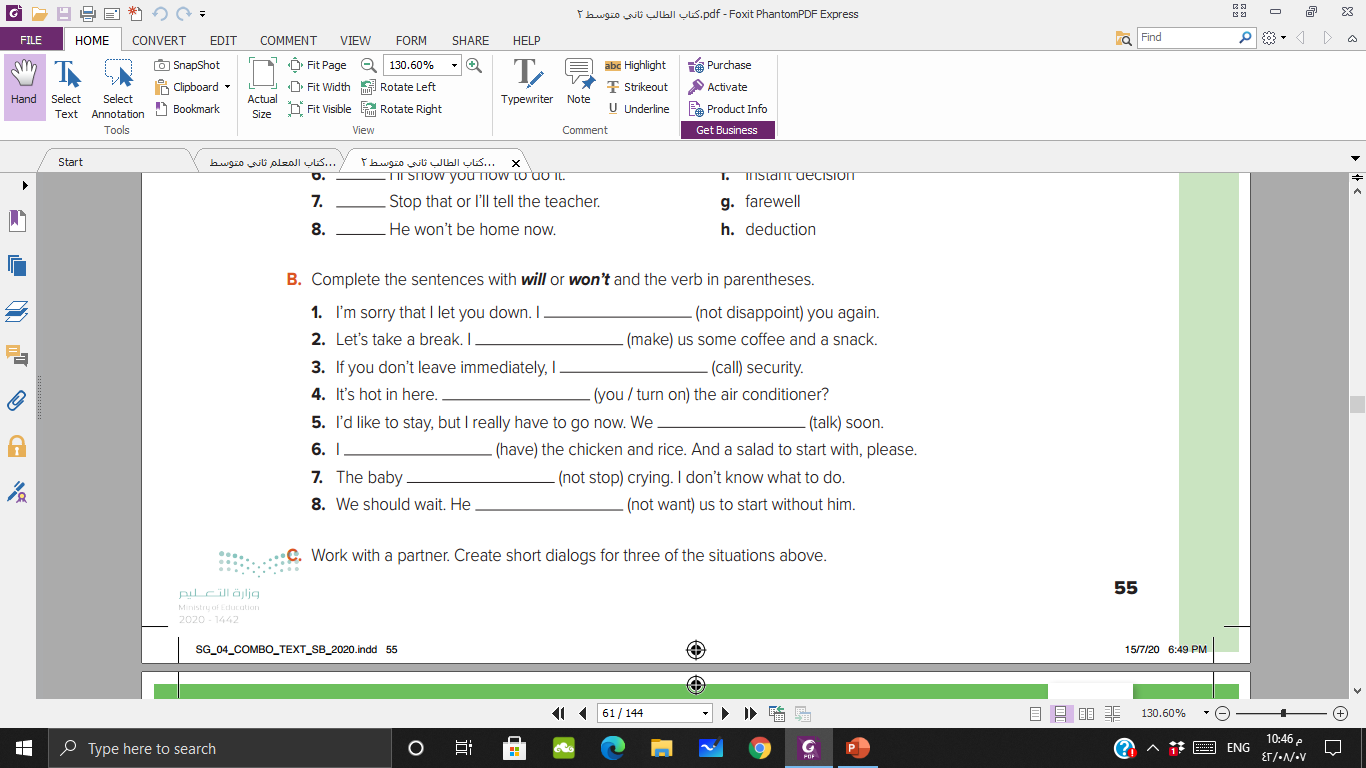 won’t disappoint
will make
will call
Will you turn on
will talk
will have
won’t stop
won’t want
Use “will” to finish the lesson and leave the class
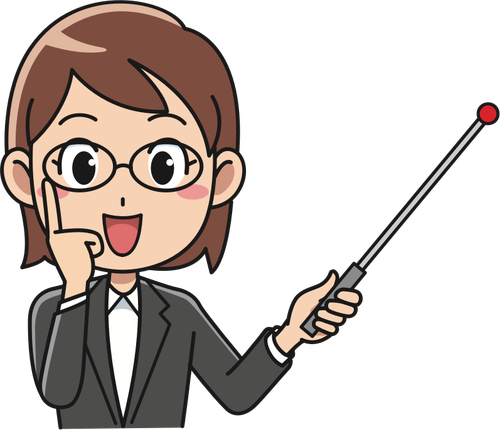 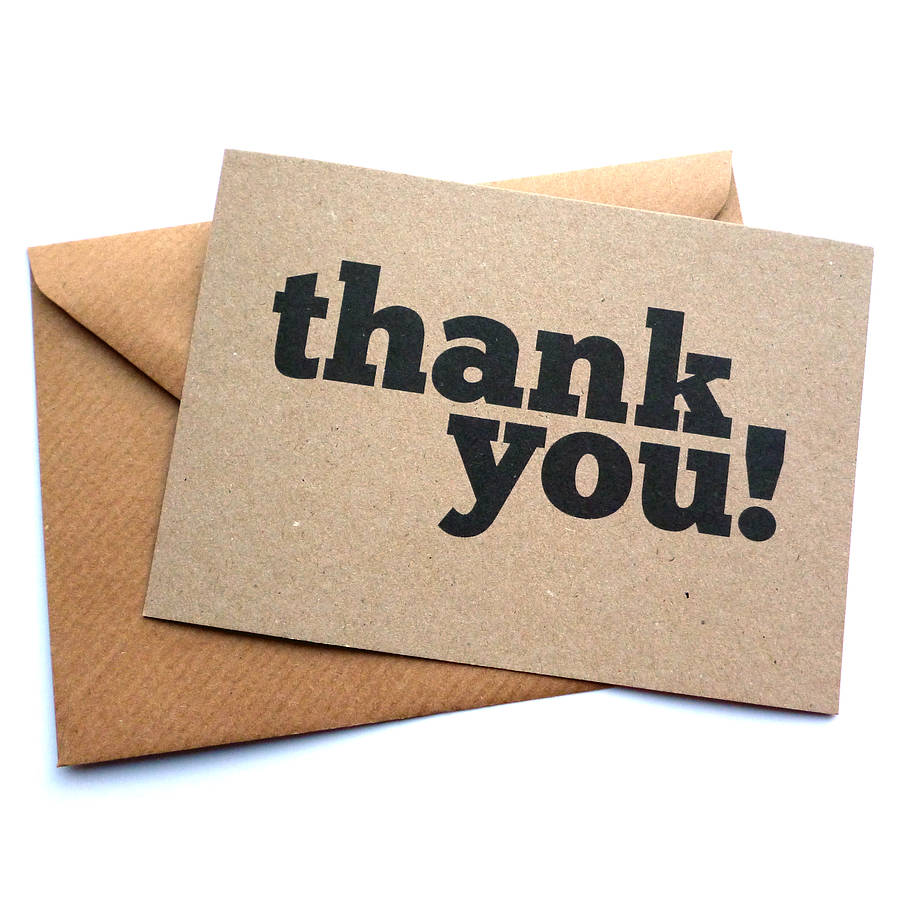